North – South – East – West  	Your design compass to 							generating more ideas!
Start with your first drawn idea,

then,

2. Take one of the words e.g. ‘number’ and either increas or decrease the number of say ‘sides’ or ‘holes’ or ‘legs’

then,

3. Continue to repeat making ONE change each time and draw the new versions each time
North
Number
Wasting
West
East
Edges
Shape
Size
Surface
South
Here  ‘SHAPE’ has been used for the earphones – note how the same side on view (‘front view’) has been used to keep the sketching consistent and let the ideas flow.
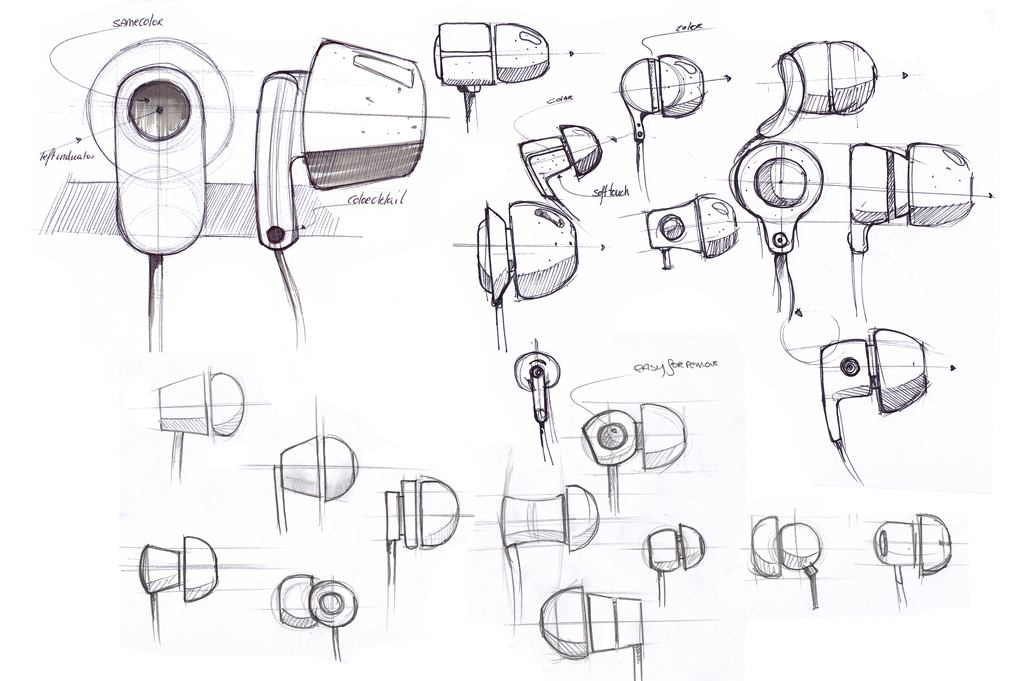 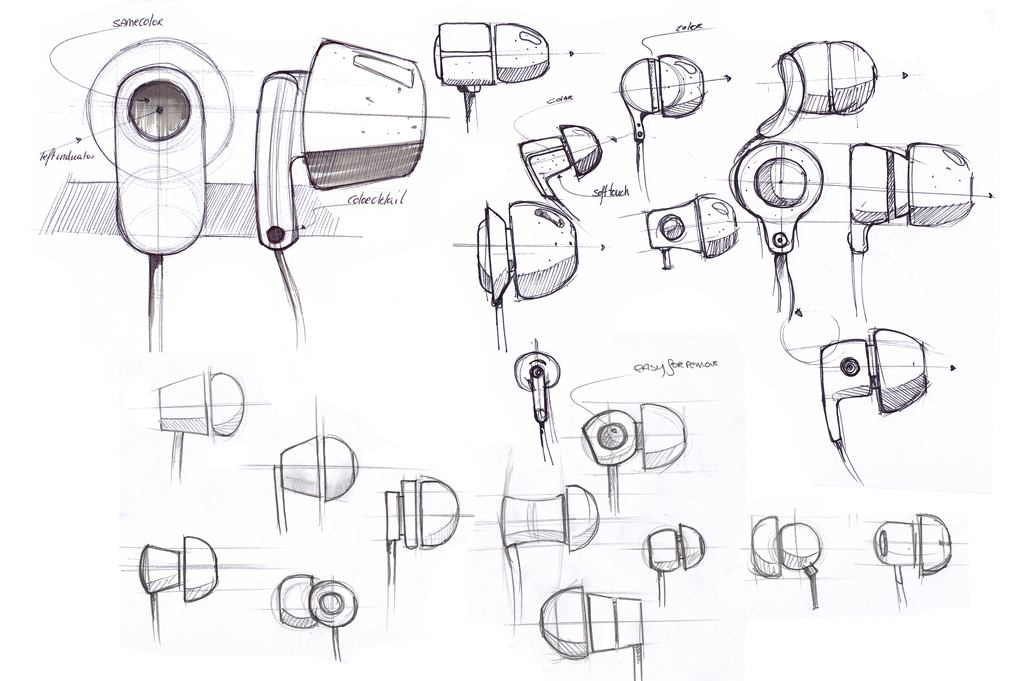 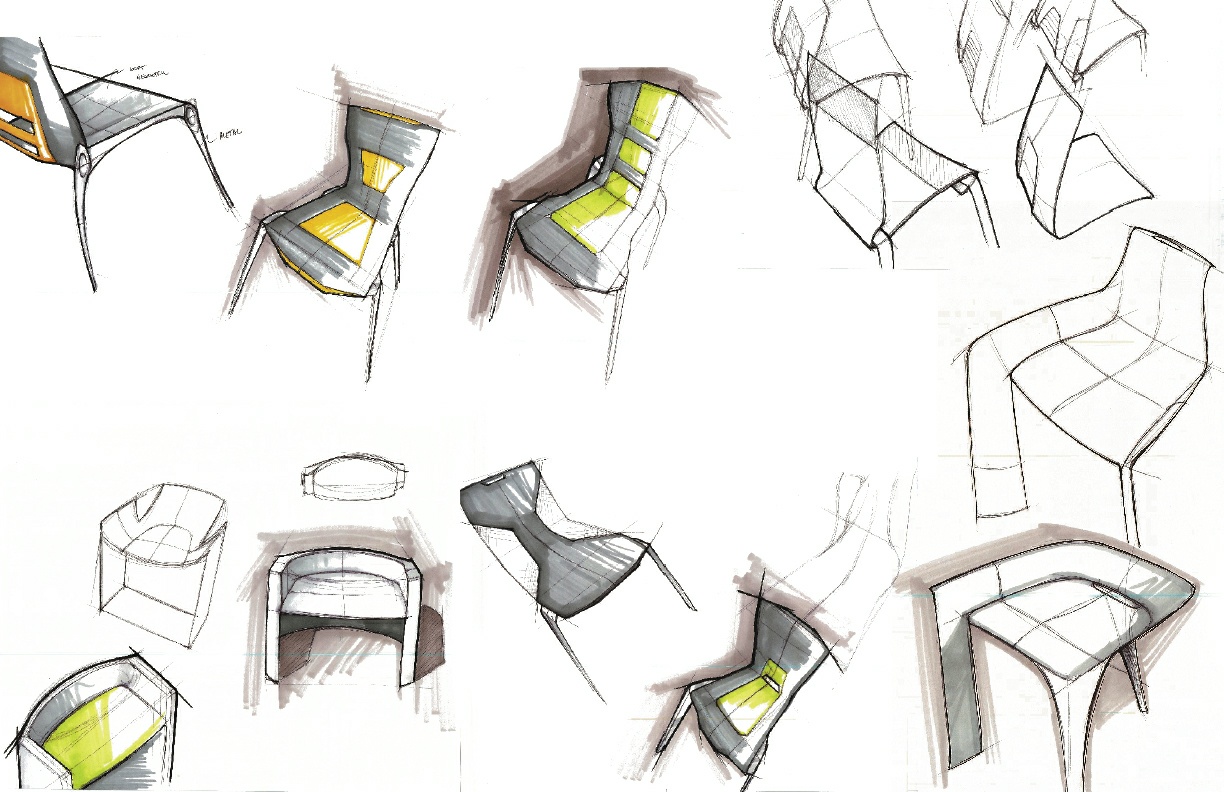 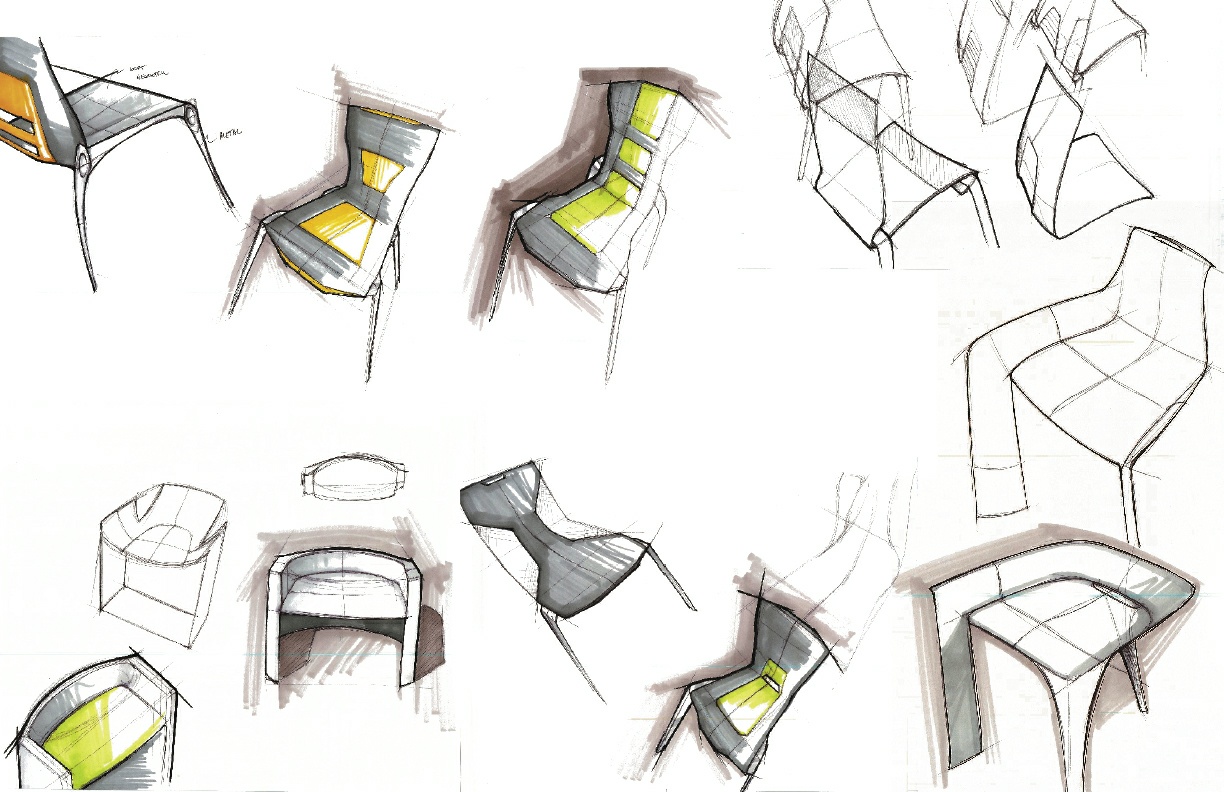 Here  ‘WASTING’ has been used for the first chair design (cutting the sides) and then again for the holes in the second idea, then ‘NUMBER’ and ‘SHAPE’ for the variations of holes.
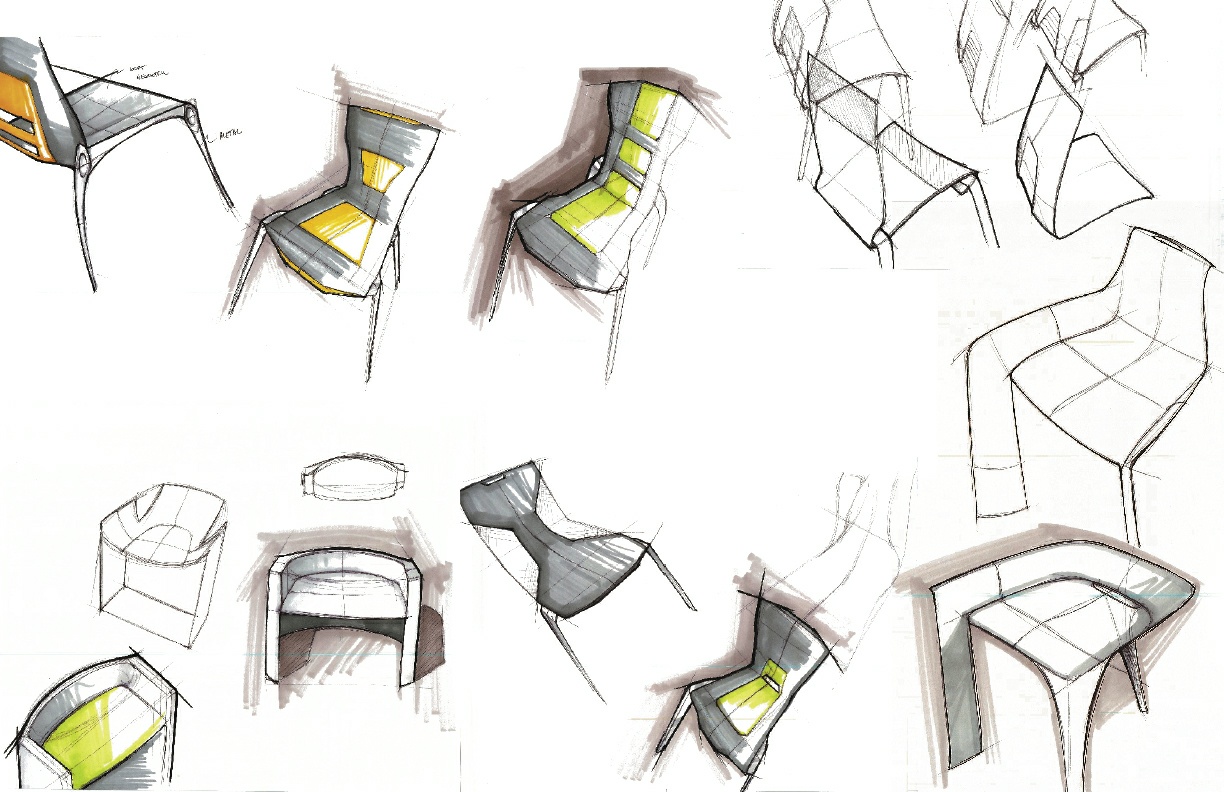